LOGO H ERE
Family Activity Planning
Mid-Autumn
Adjust the spacing to adapt to Chinese typesetting, 
use the reference line in PPT.
Text here.
www.greatppt.com
Speaker name and title
目录 / CONTENTS
活动目的
展望未来
活动背景
CONTENTS
Supporting text here.
Theme color makes PPT more convenient to 
change.
Theme color makes PPT more convenient to 
change.
01
02
Theme color makes PPT more convenient to 
change.
活动流程
03
04
Theme color makes PPT more convenient to 
change.
LOGO H ERE
01
活动背景
Supporting text here.
When you copy & paste, choose "keep text only" option.
活动背景 / Activity background
活动背景
每逢佳节倍思亲赋予了中秋节浓郁的"家和"概念。在这个尽享天伦、祈福圆满的月圆之夜，每一颗心灵都是圣洁的，最容易被激发出人性的真的额善美，绝好的增进情感、推动业我生日务的时机。
LOGO H ERE
02
活动目的
Supporting text here.
When you copy & paste, choose "keep text only" option.
活动背景 / Activity purpose
展示企业文化
激发员工的感恩心与荣誉心，为家人、为团队，更努力、更有价值感的投入工作
活动背景
Supporting text here.
展示企业文化
激发员工的感恩心与荣誉心，为家人、为团队，更努力、更有价值感的投入工作
展示企业文化
激发员工的感恩心与荣誉心，为家人、为团队，更努力、更有价值感的投入工作
LOGO H ERE
03
活动目的
Supporting text here.
When you copy & paste, choose "keep text only" option.
活动流程 / Activity process
宣传片放映
01
02
Theme color makes PPT more convenient to change.
Theme color makes PPT more convenient to change.
员工生活秀
你画我猜
领导致辞
趣味小游戏
03
04
Theme color makes PPT more convenient to change.
Theme color makes PPT more convenient to change.
颁奖仪式
06
05
Theme color makes PPT more convenient to change.
Theme color makes PPT more convenient to change.
活动流程 / Activity process
宣传片放映
"每逢佳节倍思亲"赋予了中秋节浓郁的"家和"概念。最容易被激发出人性的真善美，是绝好的增进情感、推动业务的时机。又一段短小的宣传片作为晚会的开端

绝好的增进情感、推动业务的时机。
活动流程 / Activity process
同一首歌
01
邀请领导和员工共同合作一首歌曲，邀请领导人数三。
你画我猜
02
邀请领导和员工共同合作一首歌曲，邀请领导人数三。
相思无年日 夜夜是中秋
Adjust the spacing to adapt to Chinese typesetting, use the reference line in PPT.
活动流程 / Activity process
一等奖
01
Theme color makes PPT more convenient to change.
二等奖
02
Theme color makes PPT more convenient to change.
三等奖
03
Theme color makes PPT more convenient to change.
04
展望未来
Supporting text here.
When you copy & paste, choose "keep text only" option.
展望未来 / Look to the future
2010
2012
01
02
民乐中秋宣传片又一段短小的宣传片作为晚会的开端
民乐中秋宣传片又一段短小的宣传片作为晚会的开端
2015
2016
03
04
民乐中秋宣传片又一段短小的宣传片作为晚会的开端
民乐中秋宣传片又一段短小的宣传片作为晚会的开端
2017
2018
05
06
民乐中秋宣传片又一段短小的宣传片作为晚会的开端
民乐中秋宣传片又一段短小的宣传片作为晚会的开端
展望未来 / Look to the future
活动主题
活动主题
邀请领导和员工共同合作一首歌曲，邀请领导人数大苏打三。
邀请领导和员工共同合作一首歌曲，邀请领导人数大苏打三。
展望未来
Supporting text here.
活动主题
活动主题
邀请领导和员工共同合作一首歌曲，邀请领导人数大苏打三。
邀请领导和员工共同合作一首歌曲，邀请领导人数大苏打三。
LOGO H ERE
Thanks
And Your Slogan Here
www.greatppt.com
Speaker name and title
Use our editable graphic resources...
You can easily resize these resources without losing quality. To change the color, just ungroup the resource and click on the object you want to change. Then, click on the paint bucket and select the color you want. Group the resource again when you’re done. You can also look for more infographics on GreatPPT.
FEBRUARY
JANUARY
MARCH
APRIL
PHASE 1
Task 1
FEBRUARY
MARCH
APRIL
MAY
JUNE
JANUARY
Task 2
PHASE 1
Task 1
Task 2
PHASE 2
Task 1
Task 2
...and our sets of editable icons
You can resize these icons without losing quality.
You can change the stroke and fill color; just select the icon and click on the paint bucket/pen.
In Google Slides, you can also use Flaticon’s extension, allowing you to customize and add even more icons.
Educational Icons
Medical Icons
Business Icons
Teamwork Icons
Help & Support Icons
Avatar Icons
Creative Process Icons
Performing Arts Icons
Nature Icons
SEO & Marketing Icons
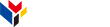 www.greatppt.com
Free Templates and Themes
Create beautiful presentations in minutes